ATP Synthesisby  Endogenous UV Radiation
Thomas Prevenslik
QED Radiations
Berlin, Germany
1
10th Anniversary: Targeting Mitochondria Conference - Berlin, October 28-30, 2019
[Speaker Notes: Enter speaker notes here.]
Introduction
In the 1960‘s, Mitchell proposed mitochondria synthesis of ATP followed the theory of  chemiosmosis based on a                 H gradient across the inner membrane
Chemiosmosis supported by acid-bath experiment
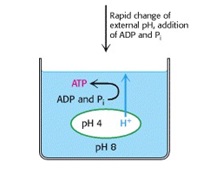 Grana of  chloroplasts acidified in pH 4 bath                             exposed to an alkaline pH 8 bath,                                                             ATP measured  H+ gradient produced ATP.
2
10th Anniversary: Targeting Mitochondria Conference - Berlin, October 28-30, 2019
Problem
Acid-bath also increased bath temperature             from heat of  titration
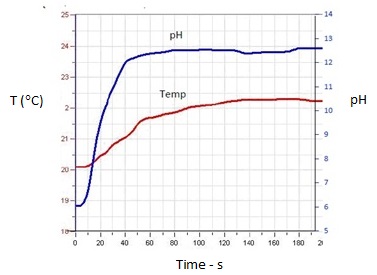 3
10th Anniversary: Targeting Mitochondria Conference - Berlin, October 28-30, 2019
Heat and ATP?
In classical physics, heat increases temperature

But in quantum mechanics, the Planck law denies heat increasing in temperature at the nanoscale.

How does conservation proceed?

Propose: Heat creates EM radiation

If so,

Did EM radiation produce ATP in acid-bath experiment?
4
10th Anniversary: Targeting Mitochondria Conference - Berlin, October 28-30, 2019
EM radiation in Evolution
On primitive Earth, solar UV exceeded all energy sources

Did UV create ATP ?

ATP synthesis by UV confirmed* from                                adenine, ribose, and phosphorus
*Sagan et al. Nature, 199, 222 (1963)
Today, solar UVC is not available

How do mitochondria now produce UVC ?
5
10th Anniversary: Targeting Mitochondria Conference - Berlin, October 28-30, 2019
Proposal
Heat Q induces nanoscale mitochondrial cristae       geometry to produce UVC standing waves
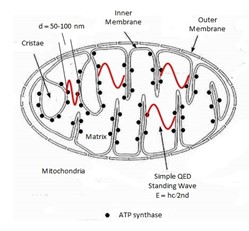 Heat Q
Theory: Simple QED
6
10th Anniversary: Targeting Mitochondria Conference - Berlin, October 28-30, 2019
Simple QED
Heat  Nanoscale   EM radiation
Nanoparticle – diameter d < 100 nm
Simple QED
Radiation
E = hc / 2nd
n = Refractive index
d
Heat 
  Q
/2
Q  NP
Surface Heat
No
Temperature
Change
EUV Fluorescence


UV 
ROS
VIS Plasmon Resonances
EM confinement 
   2    d
7
10th Anniversary: Targeting Mitochondria Conference - Berlin, October 28-30, 2019
Chloroplast - Grana
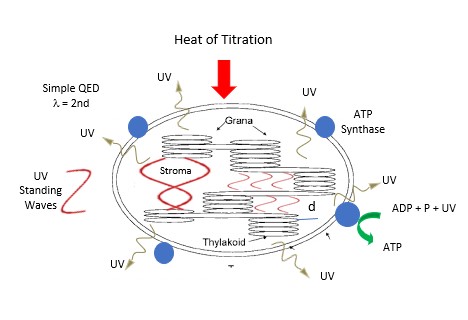 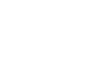 8
10th Anniversary: Targeting Mitochondria Conference - Berlin, October 28-30, 2019
ATP Synthesis by UV
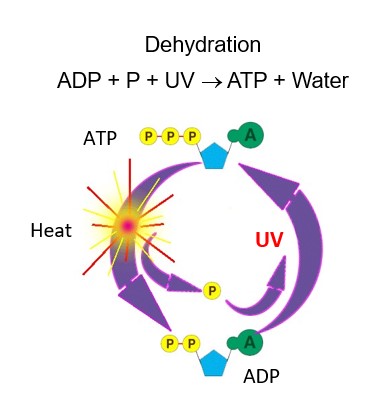 UV damages DNA but repaired. 

UV supports ATP synthesis.

UV scrambling of DNA explains
       Darwin’s origin of species
Phosphate bond P = 0.304 eV
1 UVC photon at 4.88 eV converts                    16  ATP
9
10th Anniversary: Targeting Mitochondria Conference - Berlin, October 28-30, 2019
Conclusions
UV by simple QED from titration heat created                      the ATP in the acid-bath experiment

ATP by endogenous UV is direct and far simpler                    than complex enzyme dependent chemiosmosis
10
10th Anniversary: Targeting Mitochondria Conference - Berlin, October 28-30, 2019
Reference & Contact
Homepage: nanoqed.org – 2019

10 th Anniversary Target Mitochondria
Paper: “ATP by endogenous UV Radiation”

Email: nanoqed@gmail.com
11
10th Anniversary: Targeting Mitochondria Conference - Berlin, October 28-30, 2019
[Speaker Notes: Enter speaker notes here.]